¸ÁéUÀvÀ
¸ÀgÀPÁj ¥ËæqsÀ ±Á¯É ªÉÄªÀÅAr 
vÁ|ªÀÄÄAqÀgÀV
f|UÀzÀUÀ
10£ÉÃ vÀgÀUÀw  5 «zsÁåyðUÀ½AzÀ
UÀtÂvÀ-¸ÀASÁå¥ÀzÀÞw
CzsÁåAiÀÄ-1
UÀtUÀ¼ÀÄ
GzÉÝÃ±ÀUÀ¼ÀÄ
1.UÀtUÀ¼À §UÉÎ ¥ÀÆgÀPÀªÁV w½zÀ «µÀAiÀÄªÀ£ÀÄß w½AiÀÄÄªÀÅzÀÄ.
2.UÀt JAzÀgÉÃ£ÀÄ w½AiÀÄÄªÀgÀÄ.
3.UÀtUÀ¼À ¥ÀæPÁgÀUÀ¼À£ÀÄß w½AiÀÄÄªÀgÀÄ.
4.UÀtUÀ¼À ¸ÀAAiÉÆÃUÀ ªÀÄvÀÄÛ bÉÃzÀ£À §UÉÎ w½AiÀÄÄªÀgÀÄ.
WÀlPÀ: UÀtUÀ¼ÀÄ
¥ÀÆgÀPÀ ¥Àæ±ÉßUÀ¼ÀÄ
1. UÀt JAzÀgÉÃ£ÀÄ ?
2. UÀtUÀ¼À°è JµÀÄÖ ¥ÀæPÁgÀUÀ¼ÀÄ ?
3. UÀtUÀ¼À ¸ÀAAiÉÆÃUÀ ªÀÄvÀÄÛ bÉzÀ£ÀzÀ ¸ÀAPÉÃvÀ §gÉ¬Äj. ?
4. ¥Àj«ÄvÀ  C¥Àj«ÄvÀ UÀtPÉÌ GzÁºÀgÀuÉ PÉÆr ?
5. C¥Àj«ÄvÀ UÀtPÉÌ GzÁºÀgÀuÉ PÉÆr ?
UÀt
UÀt JAzÀgÉ : MAzÀÄ ¤¢ðµÀÖ UÀÄA¦UÉ UÀt J£ÀÄßªÀgÀÄ.
 GzÁºÀgÀuÉ : 1. £ÀPÀëvÀæUÀ¼À UÀÄA¥ÀÄ
            2. eÁÕ£À¦ÃoÀ ¥Àæ±À¹Û 
              «eÉÃvÀgÀ UÀt
            3. ¨sÁµÉUÀ¼À UÀt
UÀtUÀ¼À ¥ÀæPÁgÀUÀ¼ÀÄ
1.¥Àj«Äw UÀt : JtÂPÉUÉ ¹UÀÄªÀ UÀÄA¦UÉ ¥Àj«Äw UÀt J£ÀÄßªÀgÀÄ.
GzÁ :1. J¸ï.¹ «zÁåyðUÀ¼À ¸ÀASÉåUÀ¼À UÀt
      2. ¥ÀAZÁªÀiÁ£À ¥ÀzÀÝwAiÀÄ°è G¥ÀAiÉÆÃV¸ÀÄªÀ CAQUÀ¼À UÀt.
2. C¥Àj«Äw UÀt : JtÂPÉUÉ ¹UÀzÀ UÀÄA¦UÉ C¥Àj«Äw UÀt J£ÀÄßªÀgÀÄ.
GzÁ : 1. 2jAzÀ ¨sÁUÀªÁUÀÄªÀ ¸ÀASÉåUÀ¼À Uàt.
       2. ¸Áé¨sÁ« ¸ÀASÉåUÀ¼À UÀt .
UÀtUÀ¼À ¸ÀAAiÉÆÃUÀ &bÉÃzÀ£À
UÀtUÀ¼À ¸ÀAAiÉÆÃUÀ : A={x:x ϵ N & 1<x<5} ,B={0,2,3,5}
                                                     A={2,3,4}        B={0,2,3,5}  

                                  ¸ÀAAiÉÆÃUÀ   -  AUB={0,2,3,4,5}   
                                       bÉÃzÀ£À -   AᴖB={2,3}
UÀtUÀ¼À ¸ÀAAiÉÆÃUÀ
A={2,3,4}        B={0,2,3,5}  

¸ÀAAiÉÆÃUÀ   -  AUB={0,2,3,4,5}   


bÉÃzÀ£À -   AᴖB={2,3}
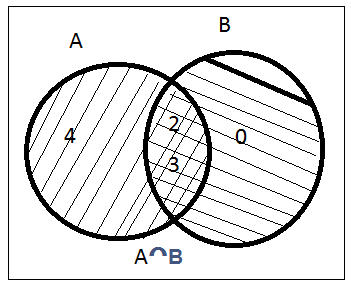 ªÀAzÀ£ÉUÀ¼ÀÄ